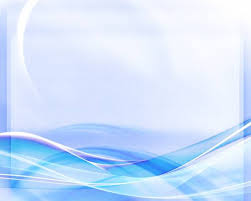 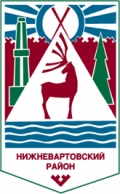 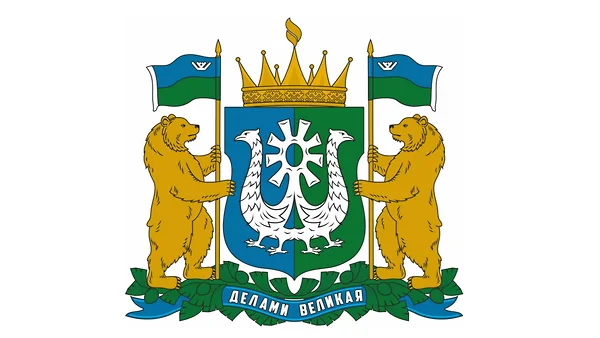 Формирование духовно-нравственных 
ценностных ориентаций школьников 
на основе этнокультурных традиций семьи


                                                 Куклина Маргарита Павловна,
                                             воспитатель интерната 
                                                    МБОУ «Варьеганская ОСШ», 
                                                                    высшая квалификационная категория
                                                                      руководитель районного методического
                                                                  объединения учителей родных языков 

19.04.2024 г.
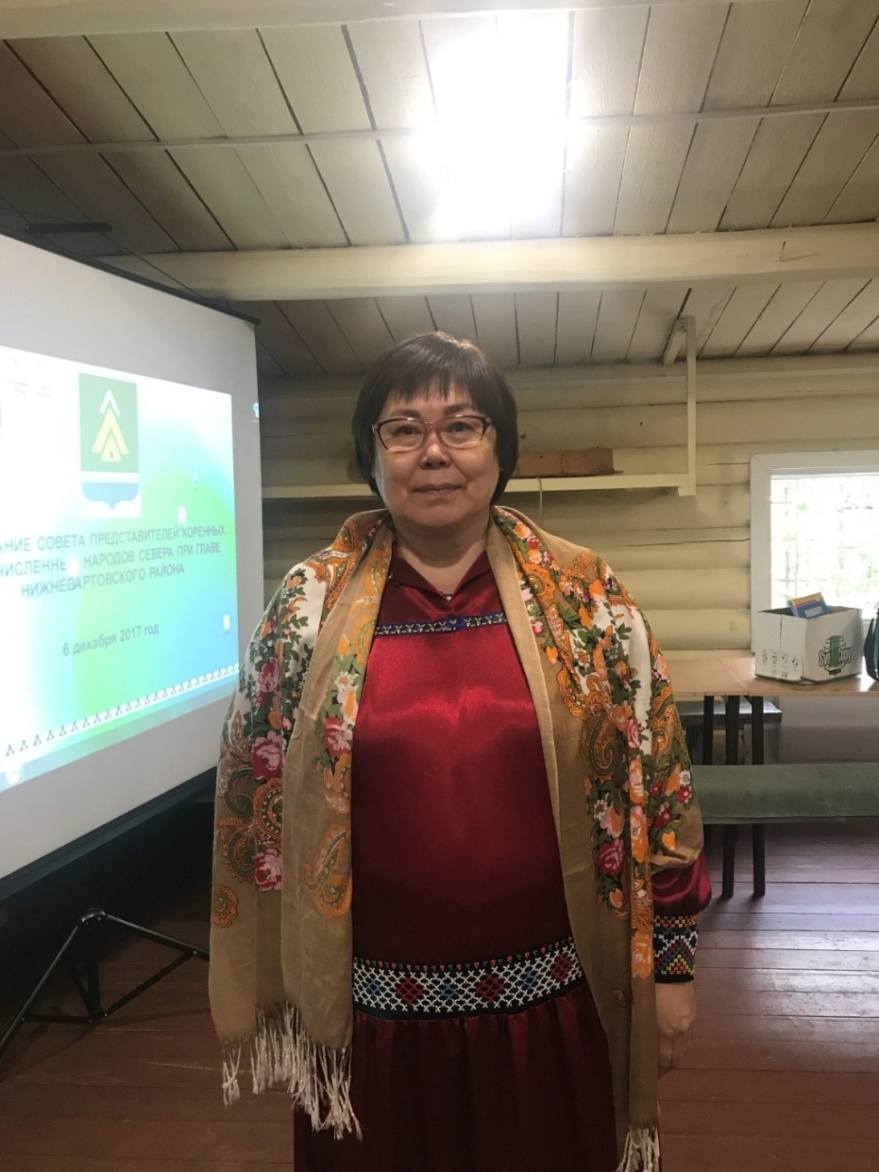 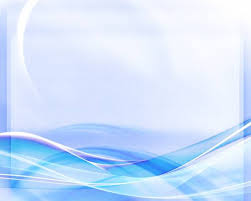 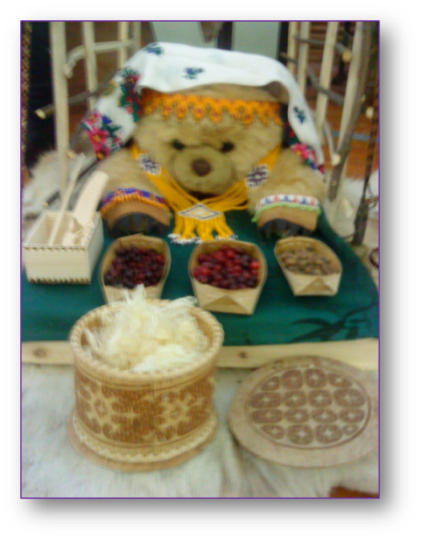 Основные направления программы                                        «Семья и школа – навстречу друг другу»:
активное вовлечение родителей во все сферы деятельности школы;
организация родительского просвещения;
формирование основ здорового образа жизни  в семьях;
создание условий для профилактики асоциального поведения детей;
совершенствование форм  взаимодействия «школа – семья»;
усиление роли семьи в организации воспитательного процесса школы.
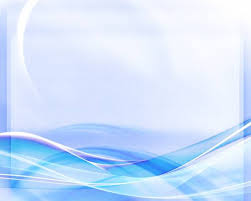 Краеведческий школьный музей                                         имени Маины Павловны Казамкиной                                          расположен  в МБОУ «Варьеганская ОСШ»
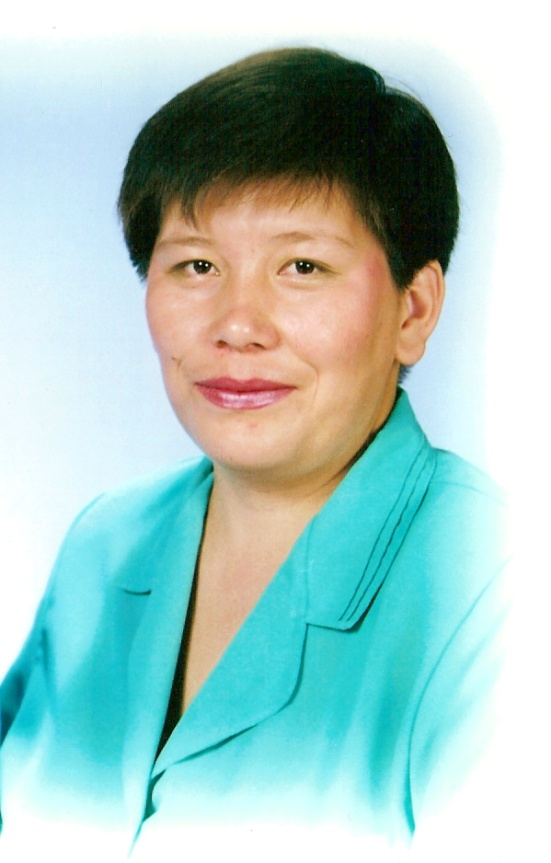 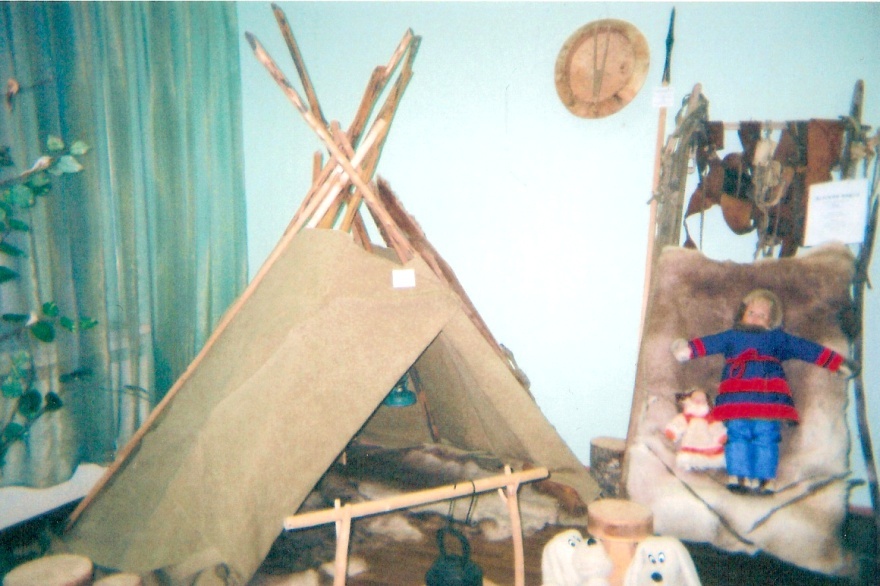 Адрес школы: 628638 Россия, ХМАО – Югра,                          Нижневартовский район, с. Варьеган, ул. Центральная, 23
 Электронный адрес организации mouvossh@mail.ru
Руководитель МБОУ «Варьеганская ОСШ» –                               Антропова Светлана Леонидовна
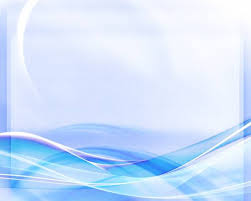 Основными направлениями краеведческой деятельности являются: «Родословное древо»,                           «История моей семьи»
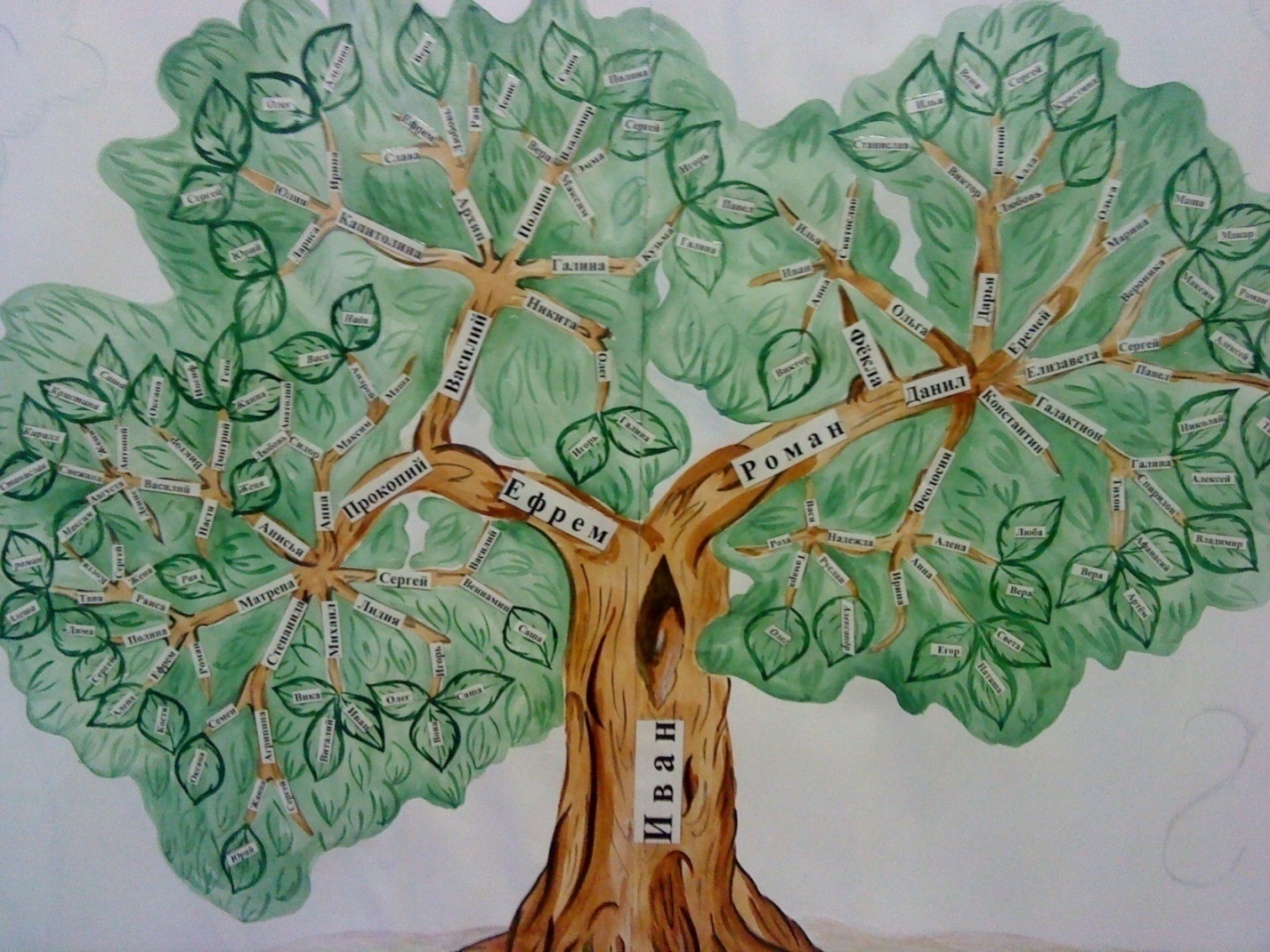 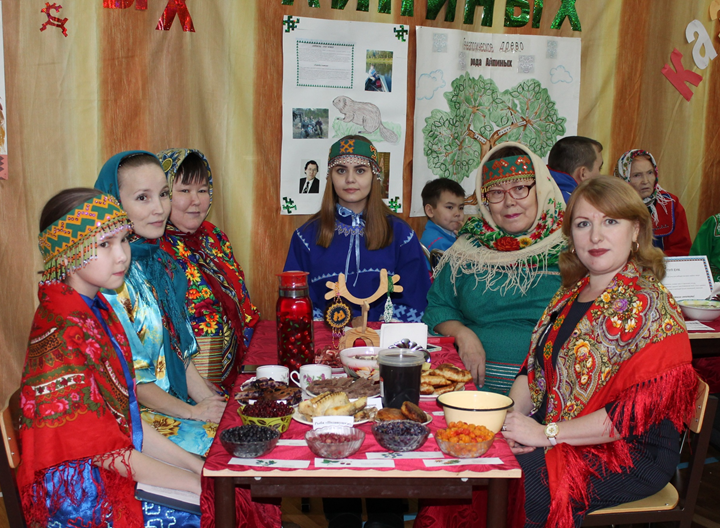 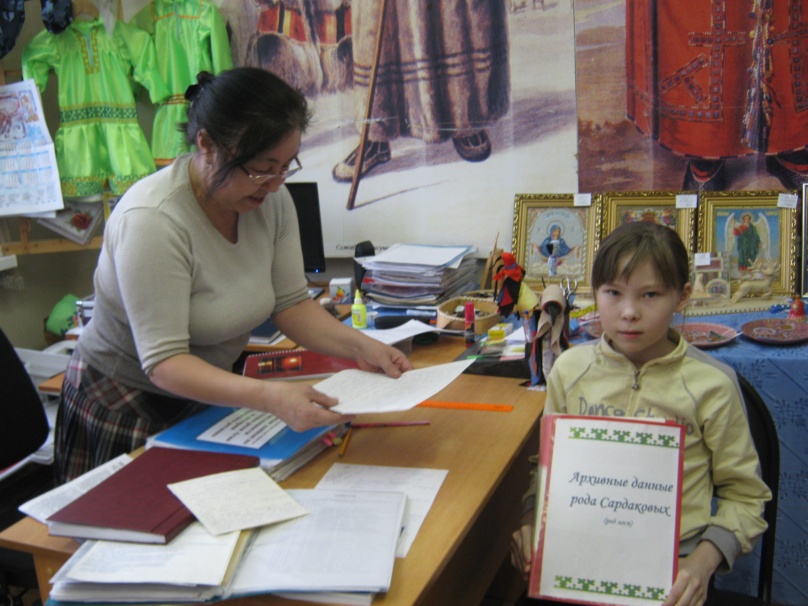 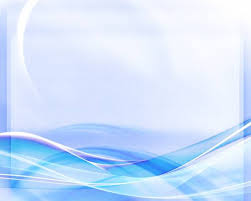 Основными направлениями краеведческой деятельности являются: архивные данные родов
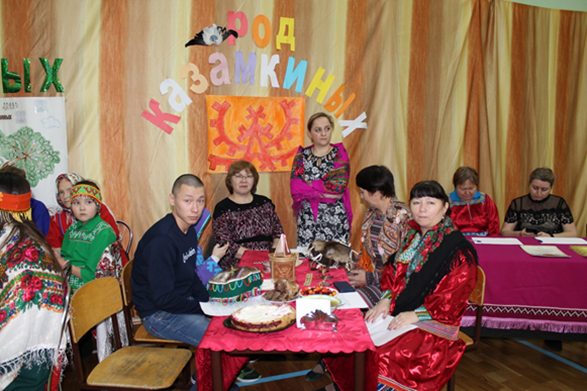 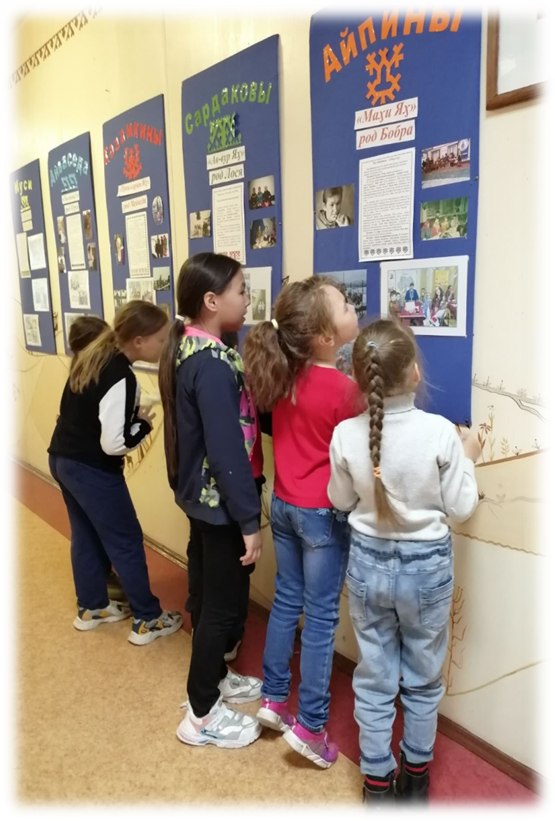 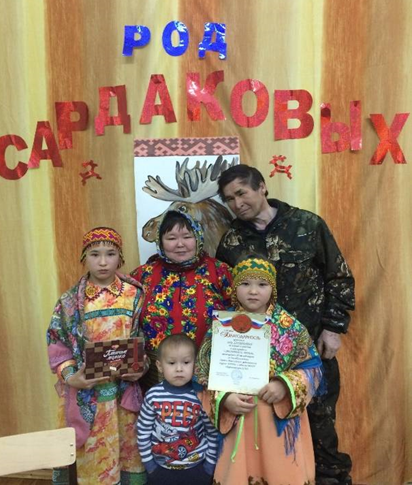 [Speaker Notes: Род Медведя -"пупи-сырп-ях"]
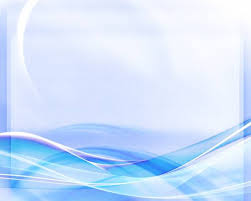 Приглашаем в музей 
Фотовыставка «Наши семейные реликвии»
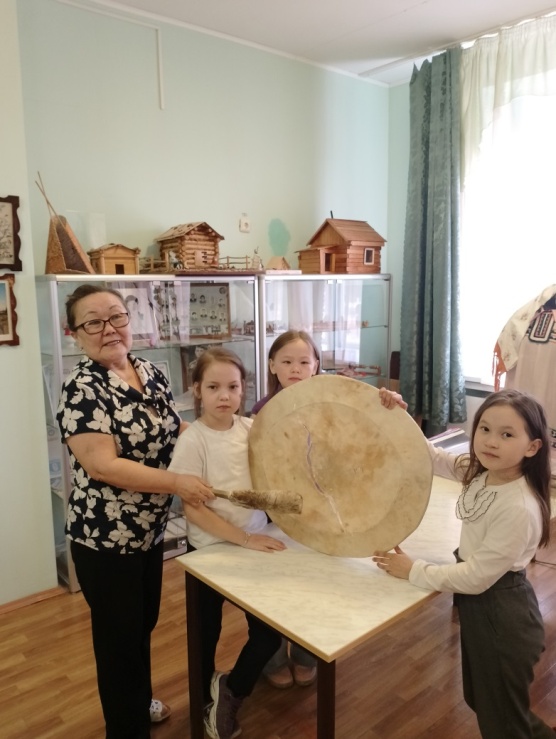 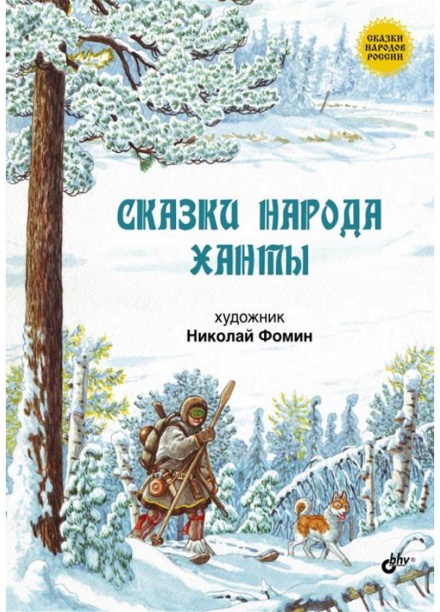 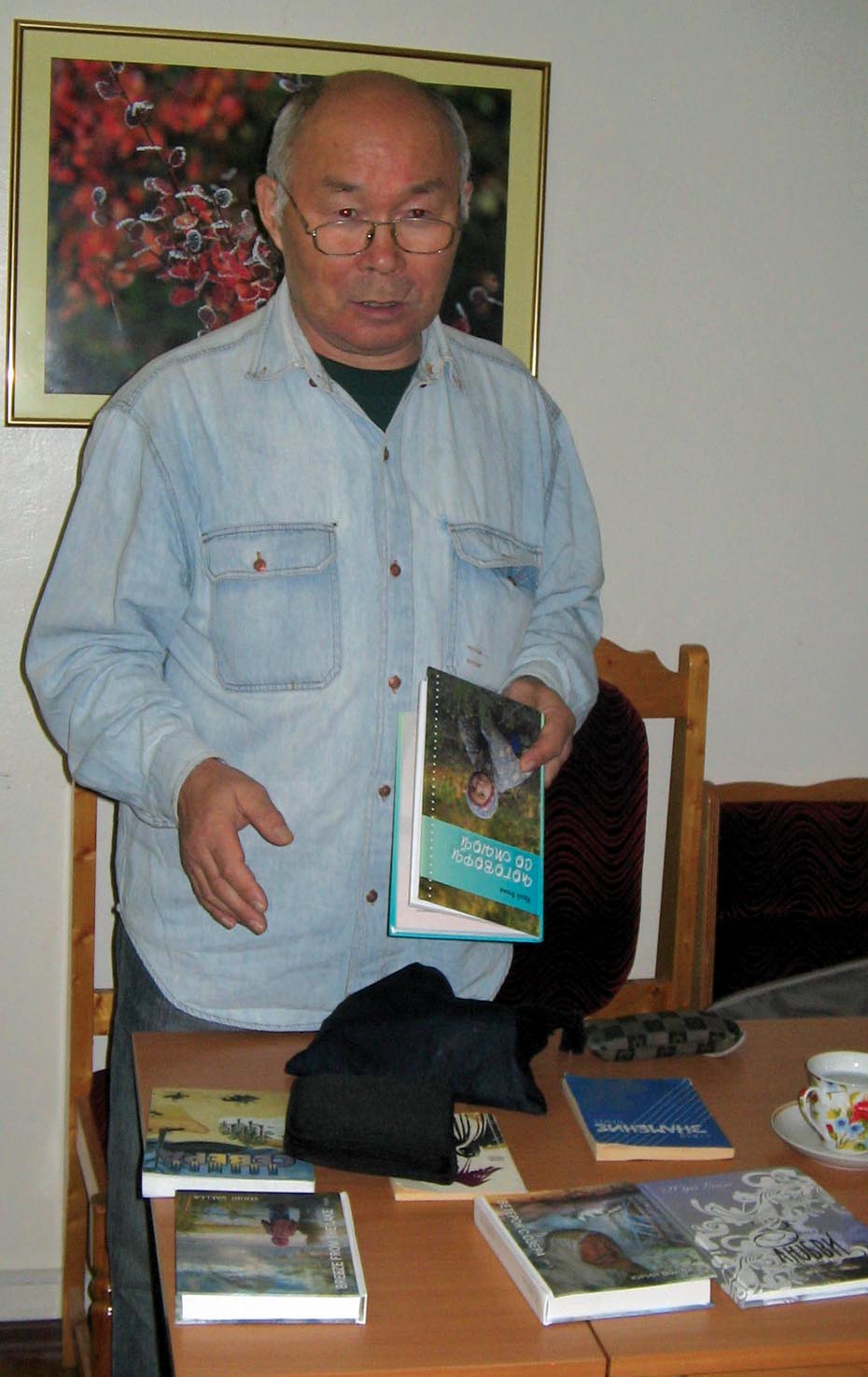 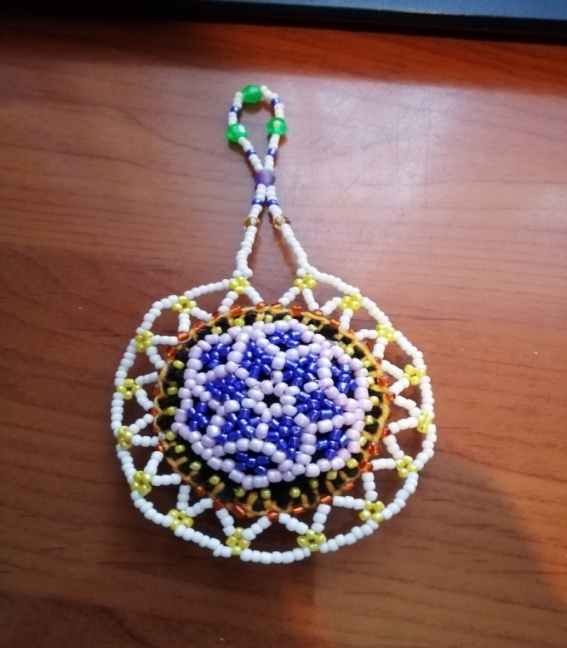 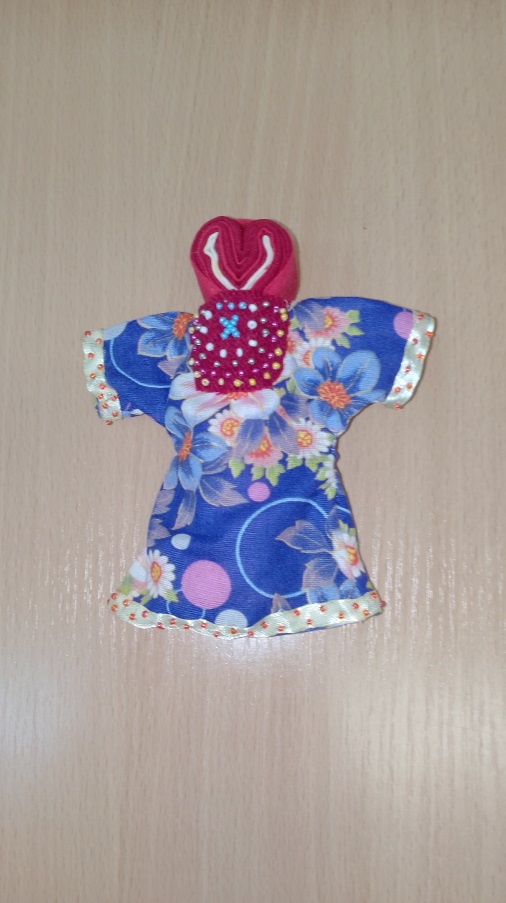 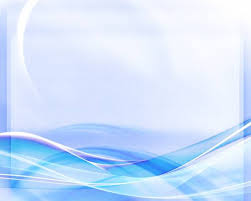 Фотовыставка «Моя семья – моё богатство»
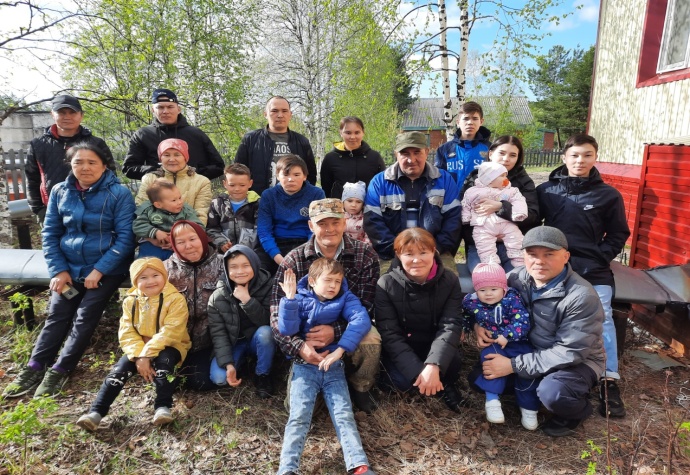 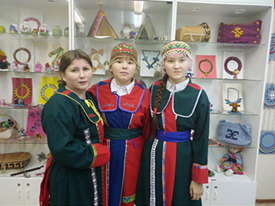 Колодкина Роза Гордеевна
 и дочери Настя, Надя
Большая семья Айваседа Юрия и Елены Федоровна, 
с. Варьеган.
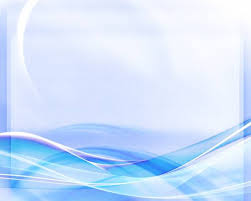 Фотовыставка «Профессия моих родителей»
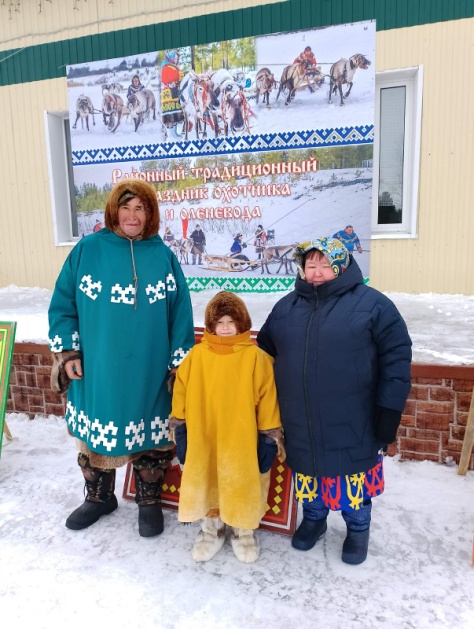 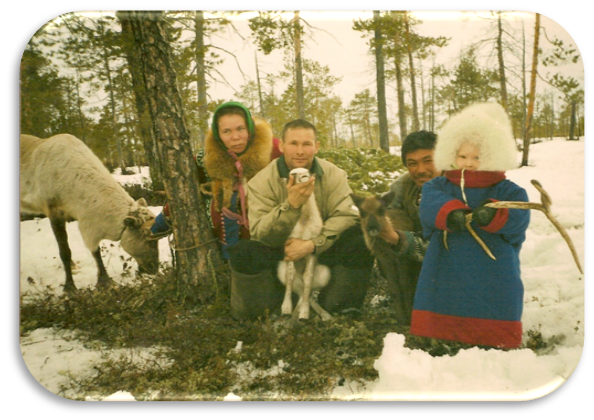 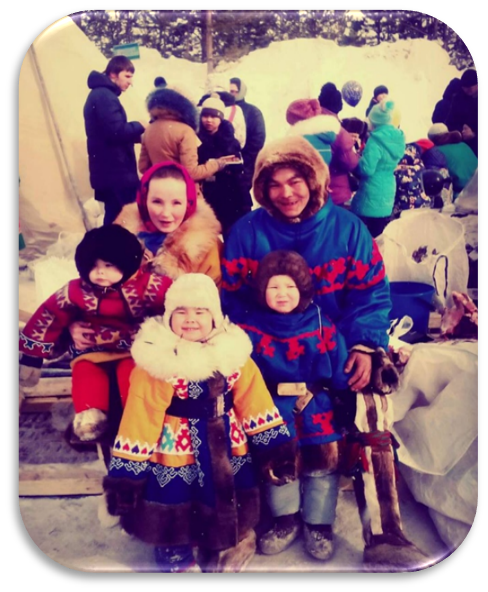 Сардаковы  Иван Михайлович, Антонида Ефимовна и дочь Надя, оленеводы
Сардаковы Константин Михайлович, Неля Анатольевна, сын Владимир, оленеводы
Сопочины Виктор Леонидович, Мария Викторовна с детьми, оленеводы
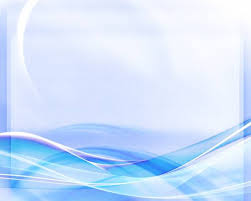 Взаимодействие с родителями по изучению  родного языка
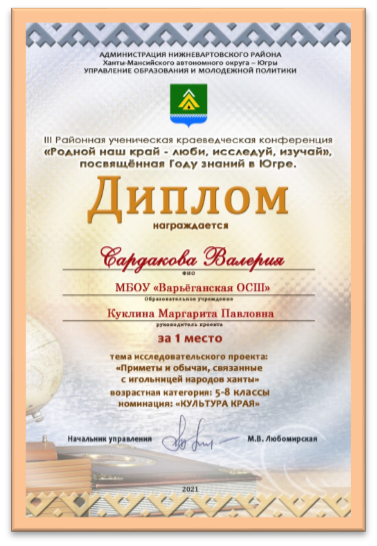 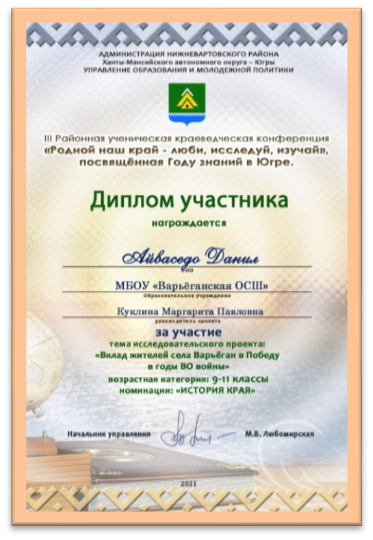 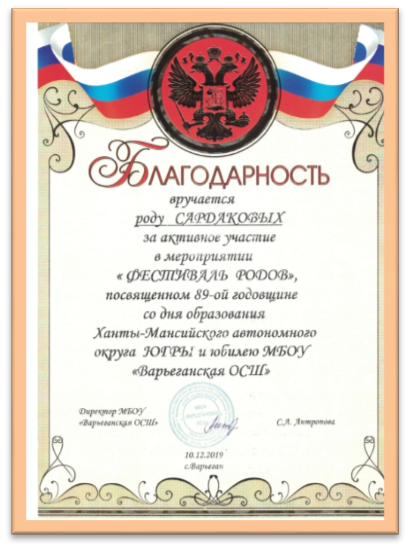 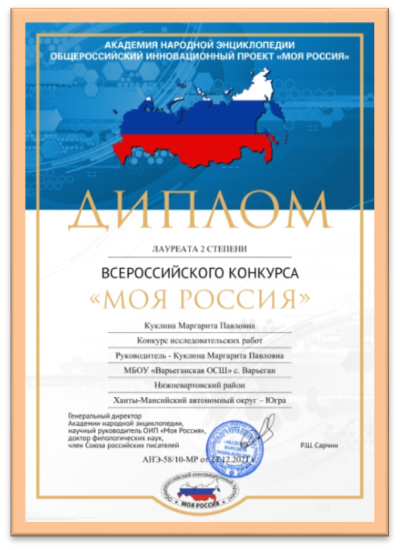 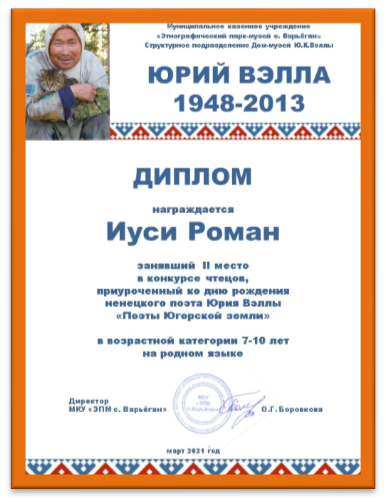 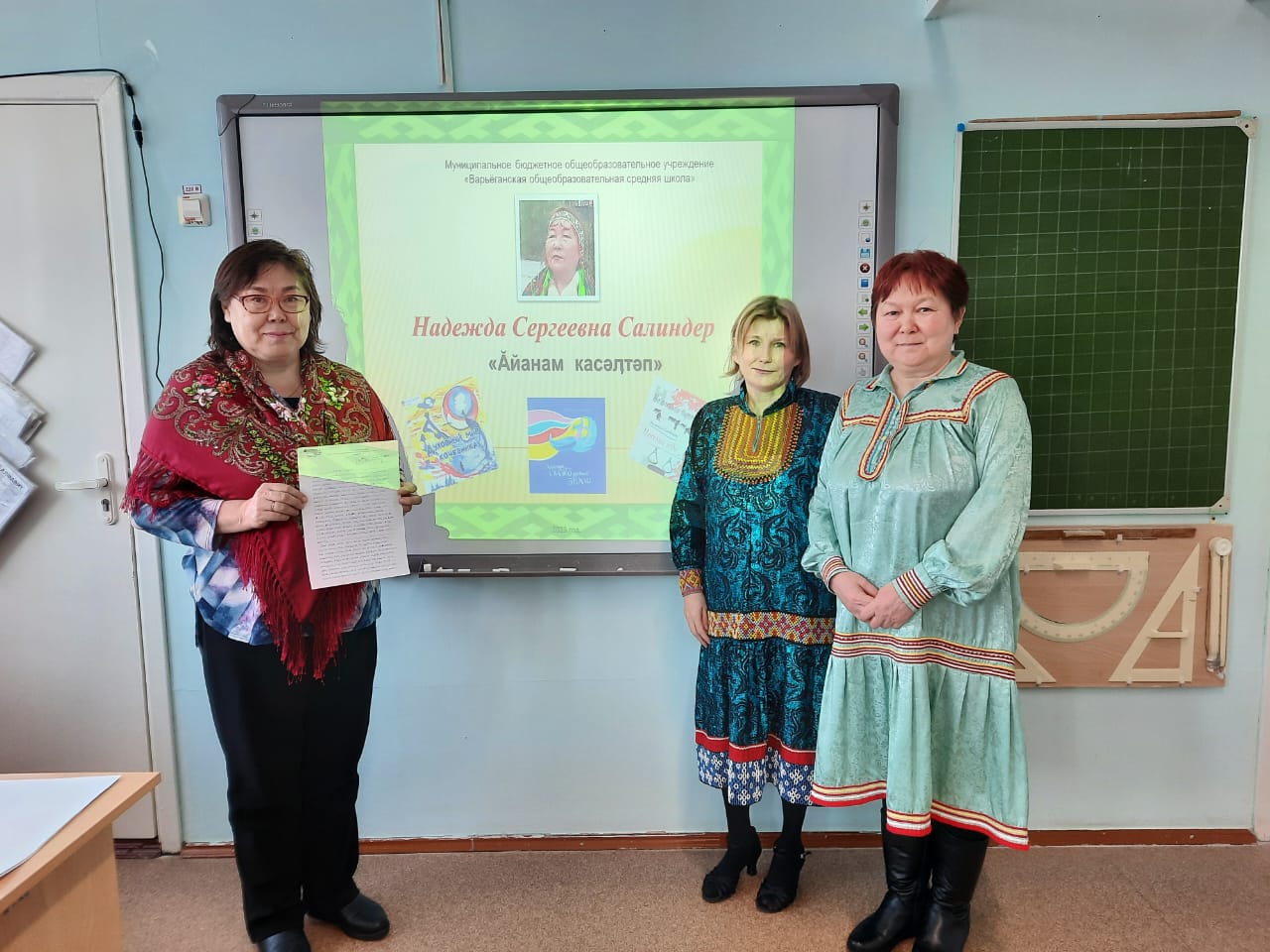 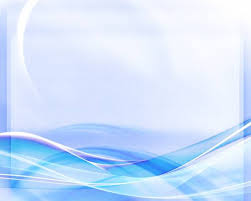 Семейные ценности, традиции, обычаи
Главой  семьи у народов Севера считался  и считается мужчина.                                     
Женщина  – хранительница домашнего очага, уюта и семьи. 
С раннего возраста детей приобщали к труду, воспитание в семьях было
направлено на почитание старших и заботу о младших, беззащитных, формирование 
ответственности за свои поступки, выработку особого отношения к природе, зверю,
птицам, рыбе
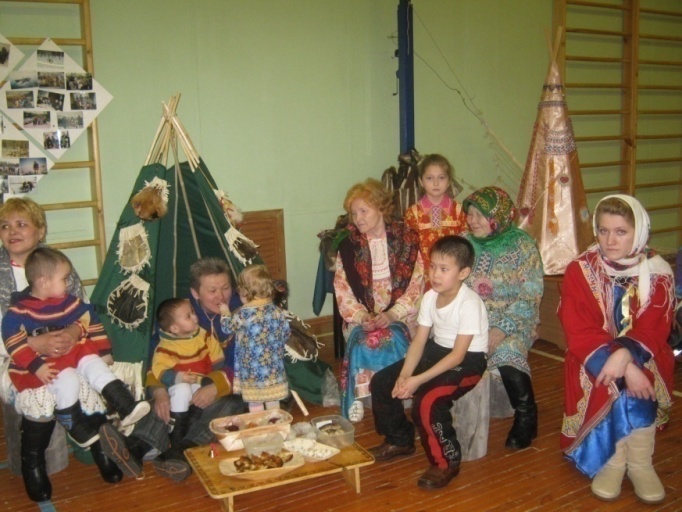 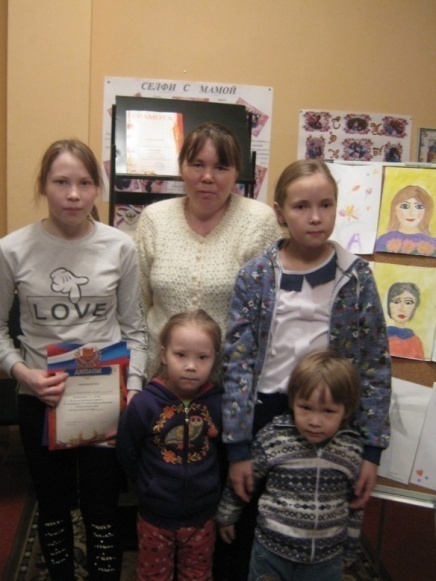 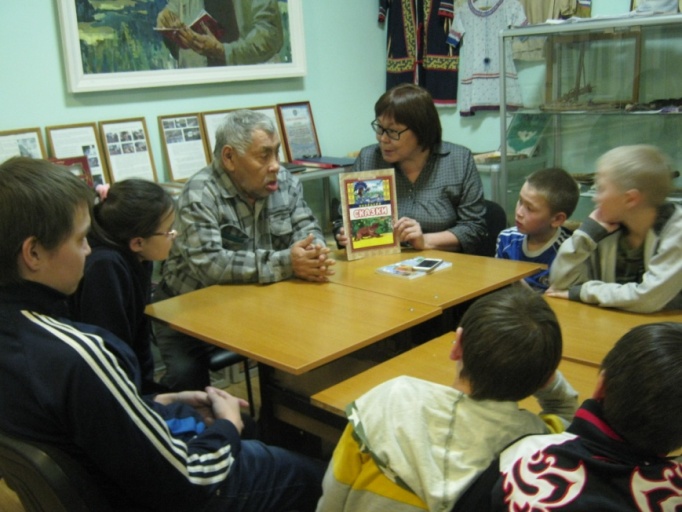 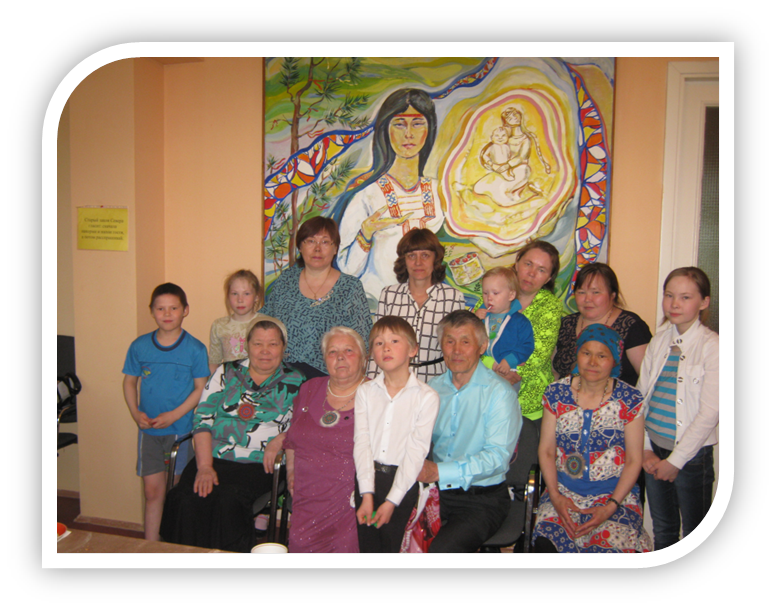 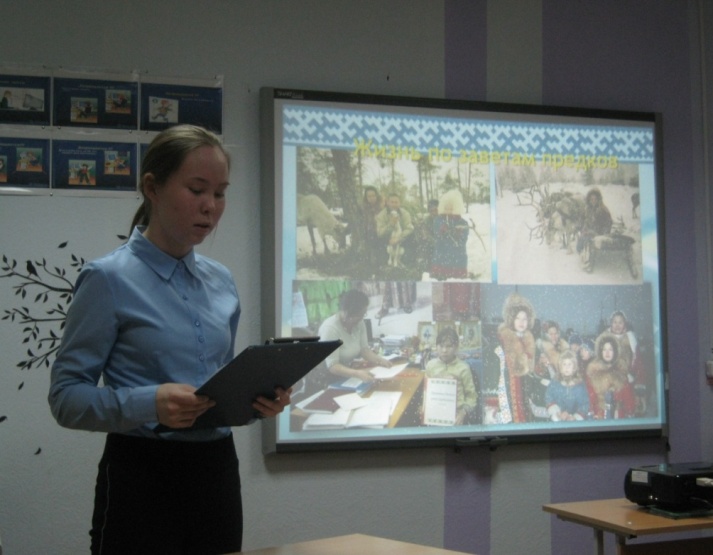 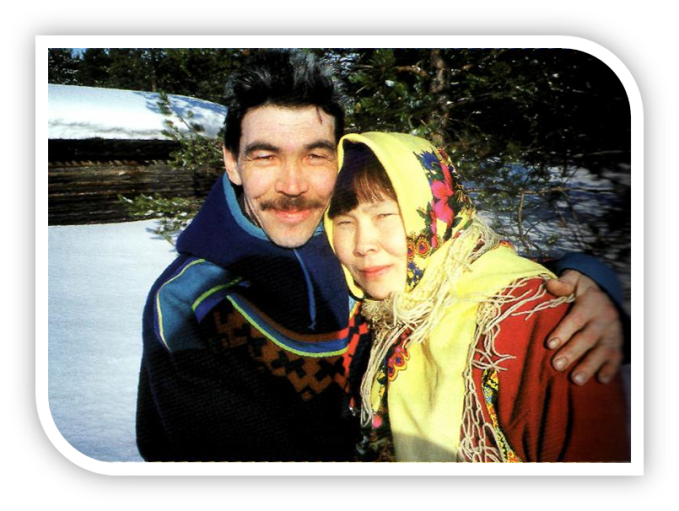 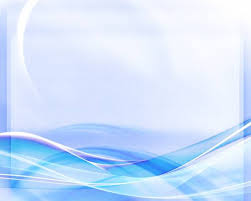 Обучение традиционным ремеслам, видам деятельности
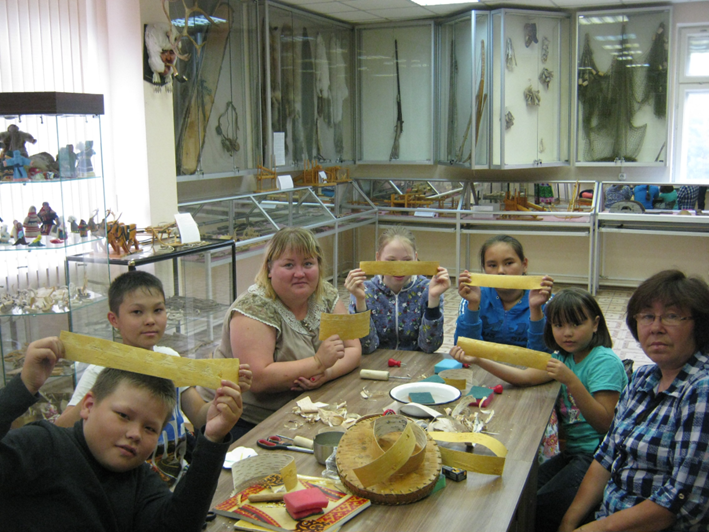 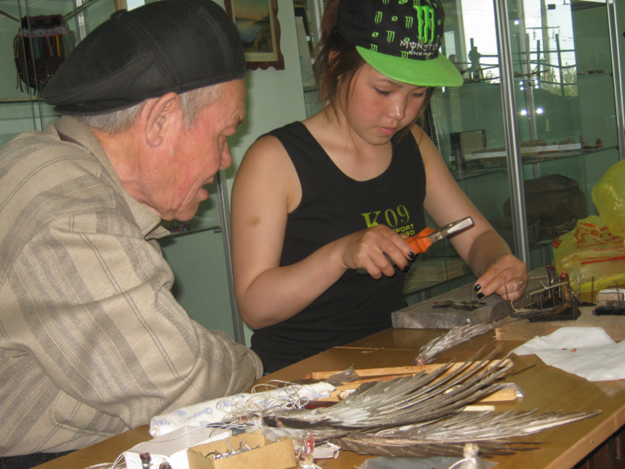 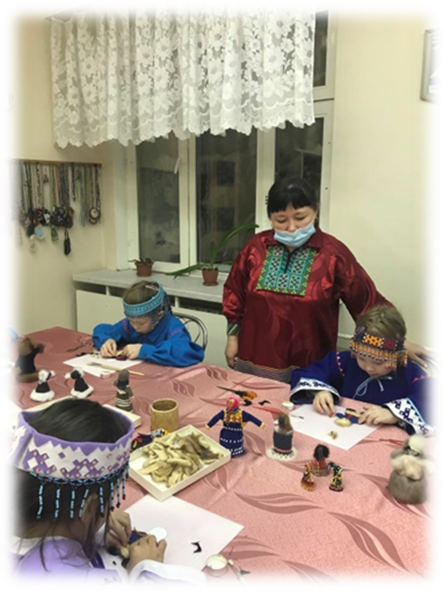 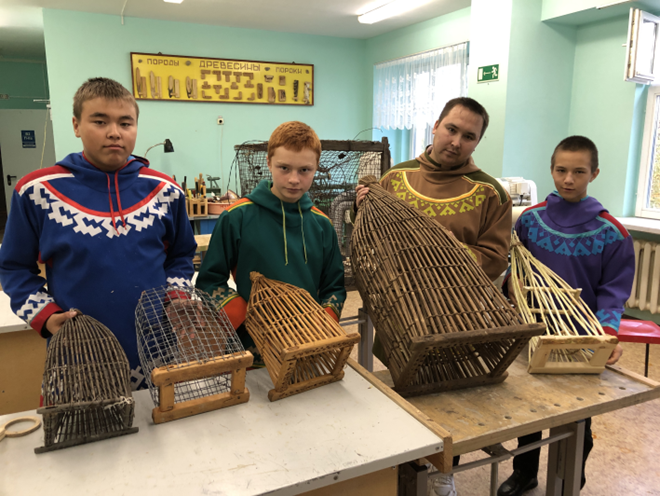 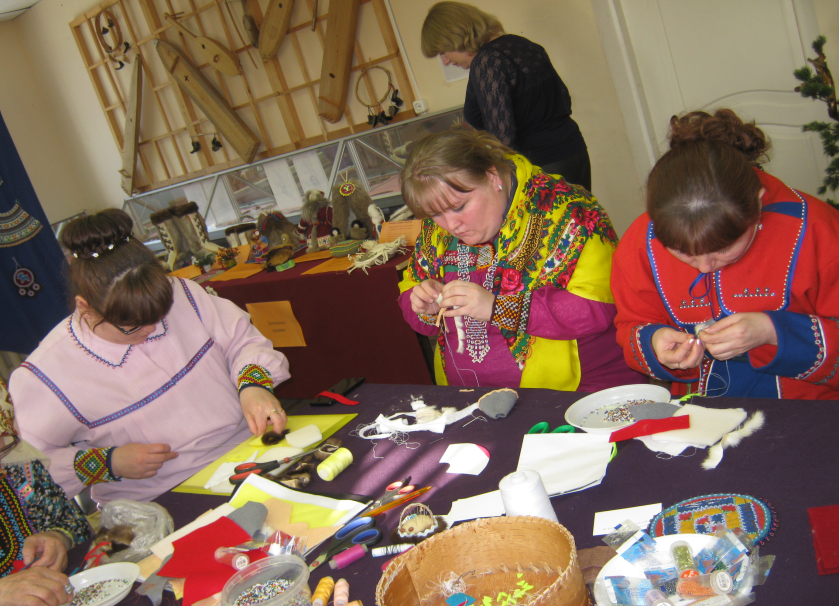 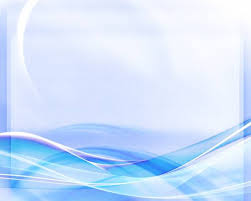 Родители детей  признанные мастера
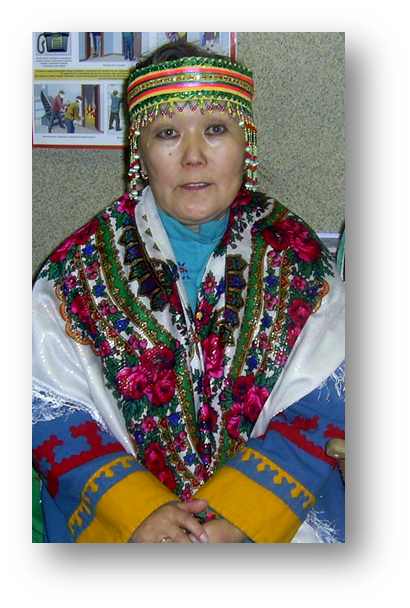 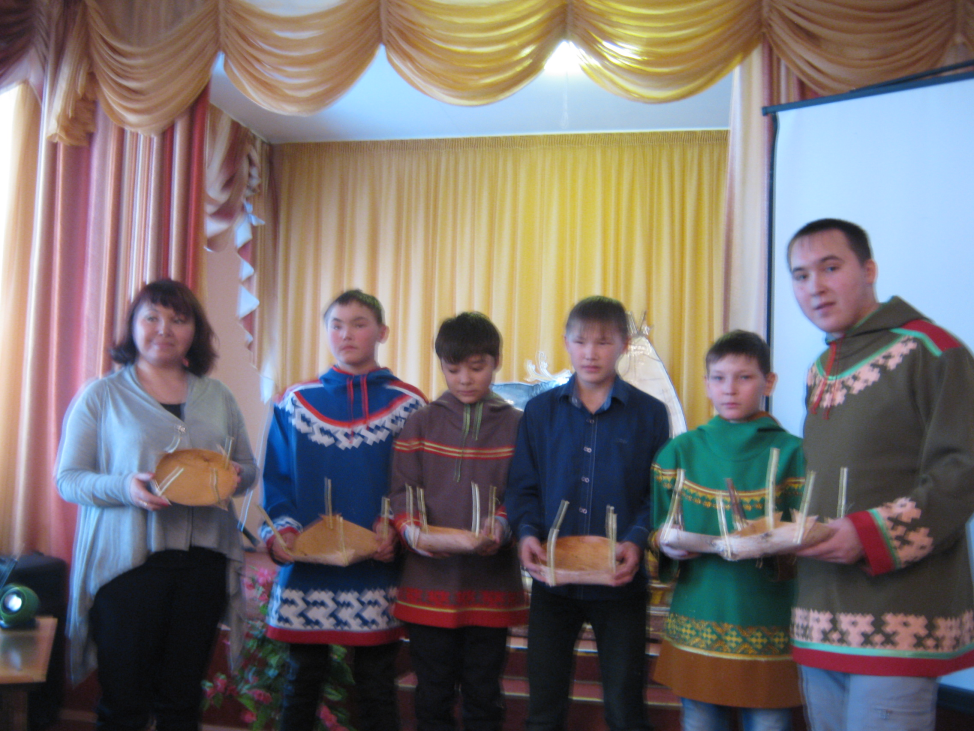 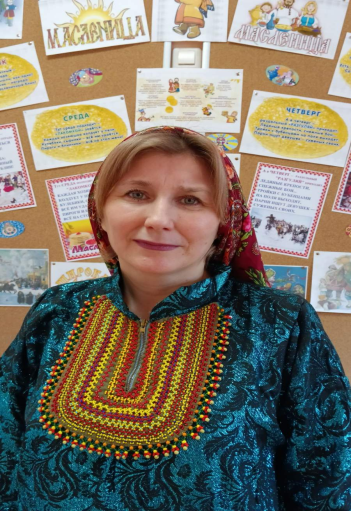 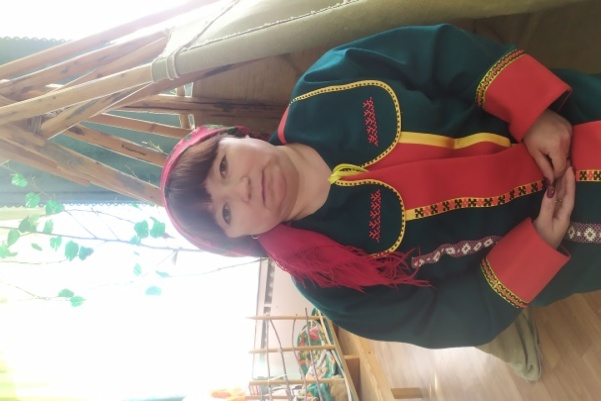 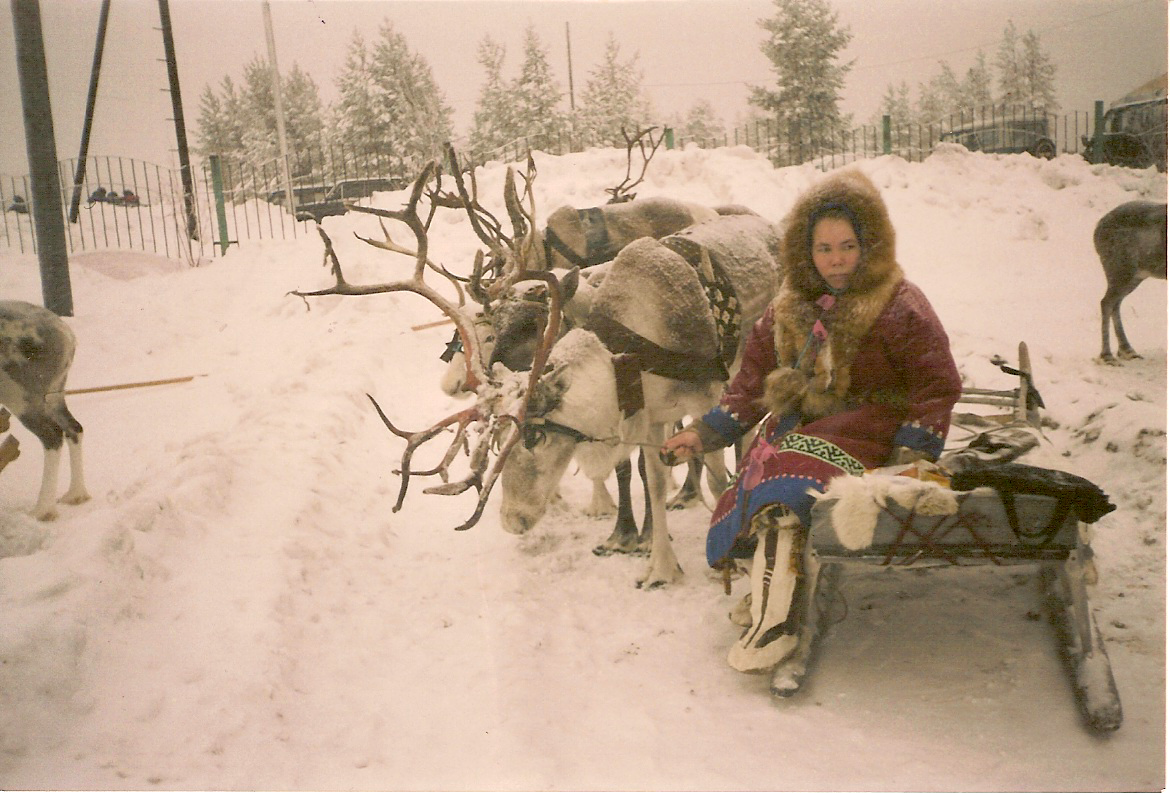 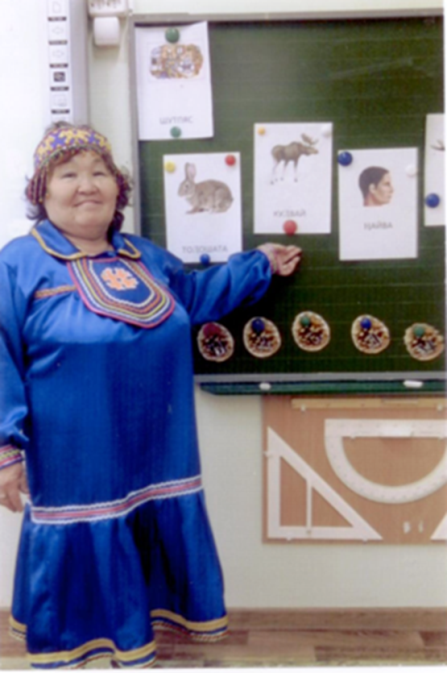 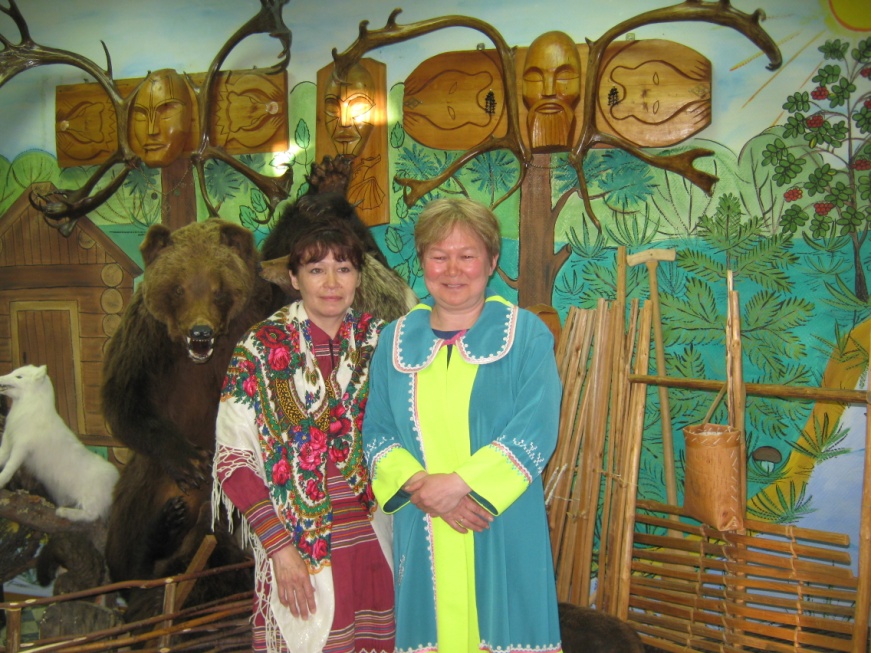 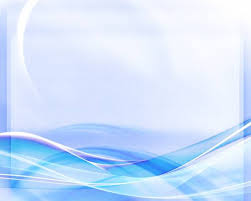 «Театр народной сказки»
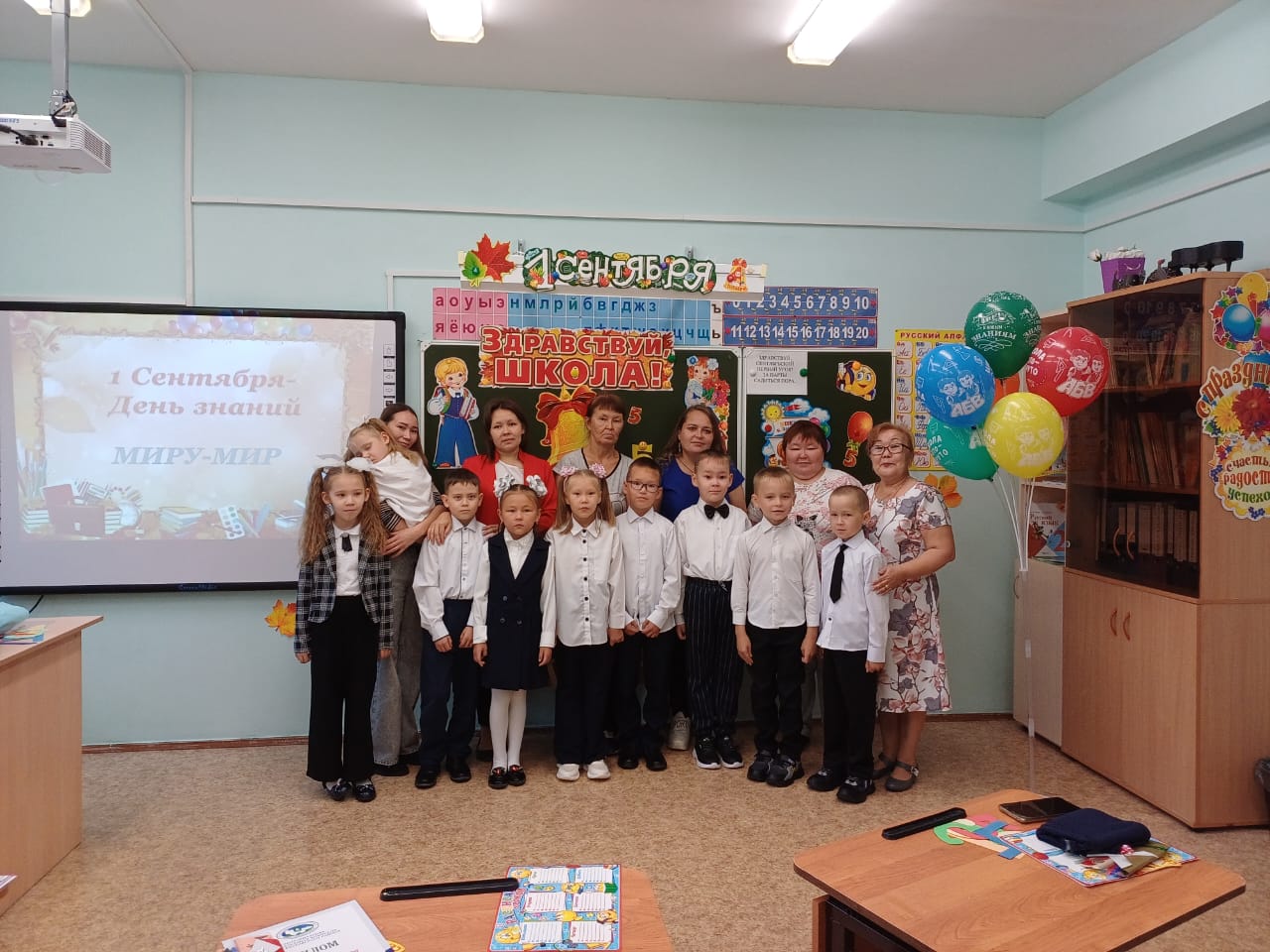 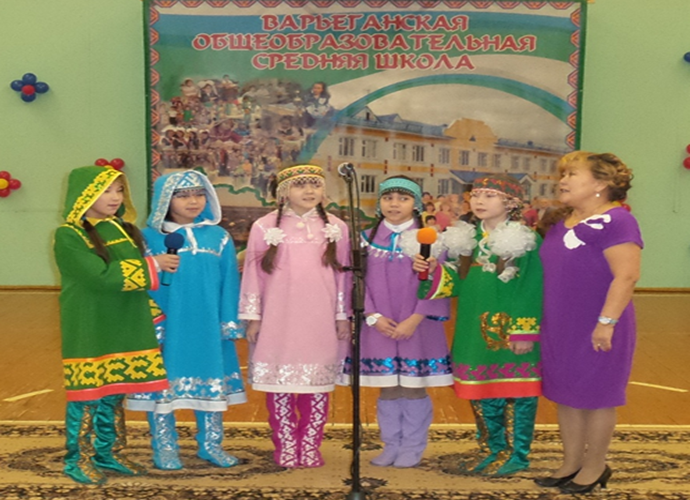 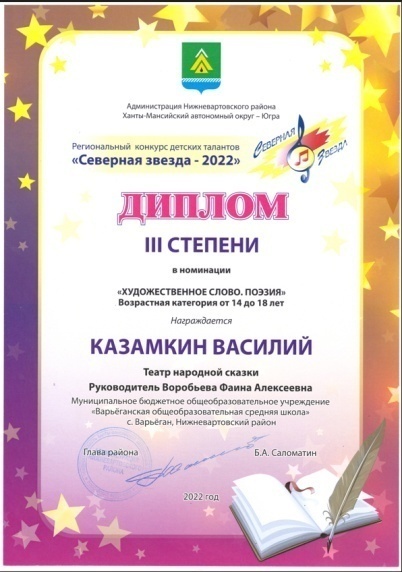 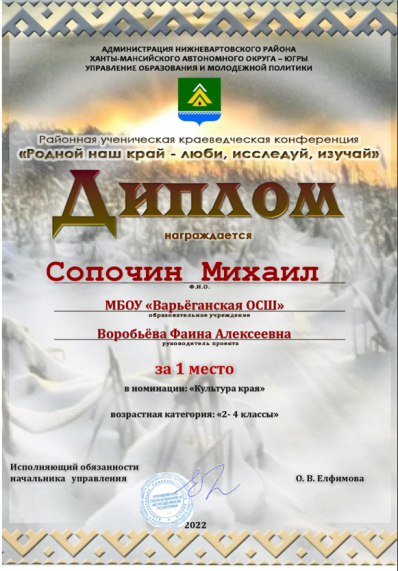 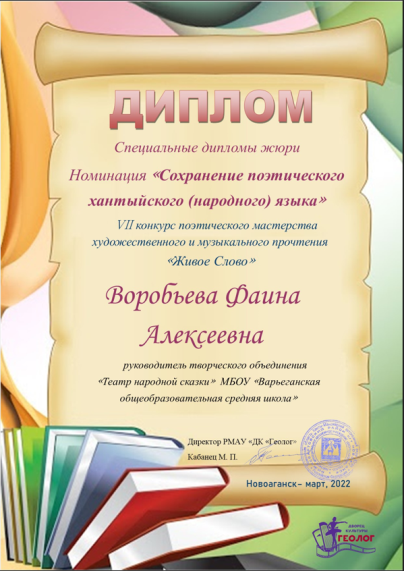 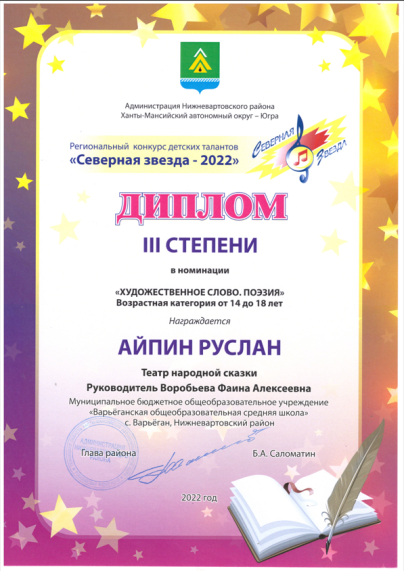 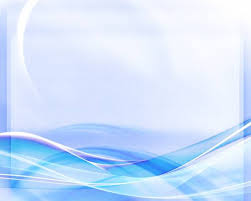 «Фестиваль родов»
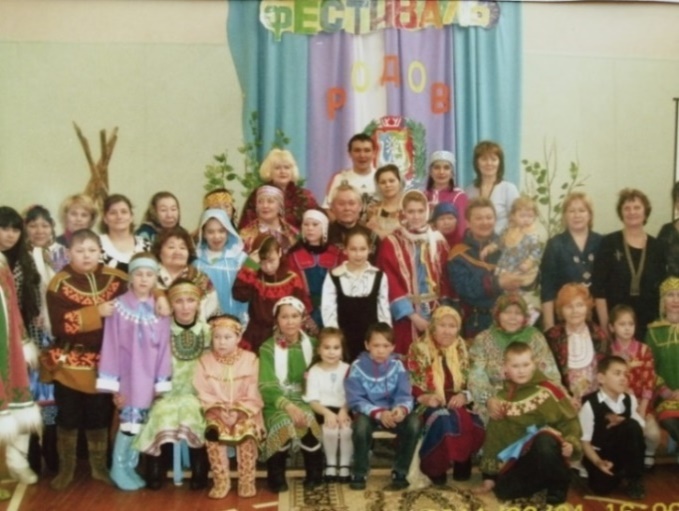 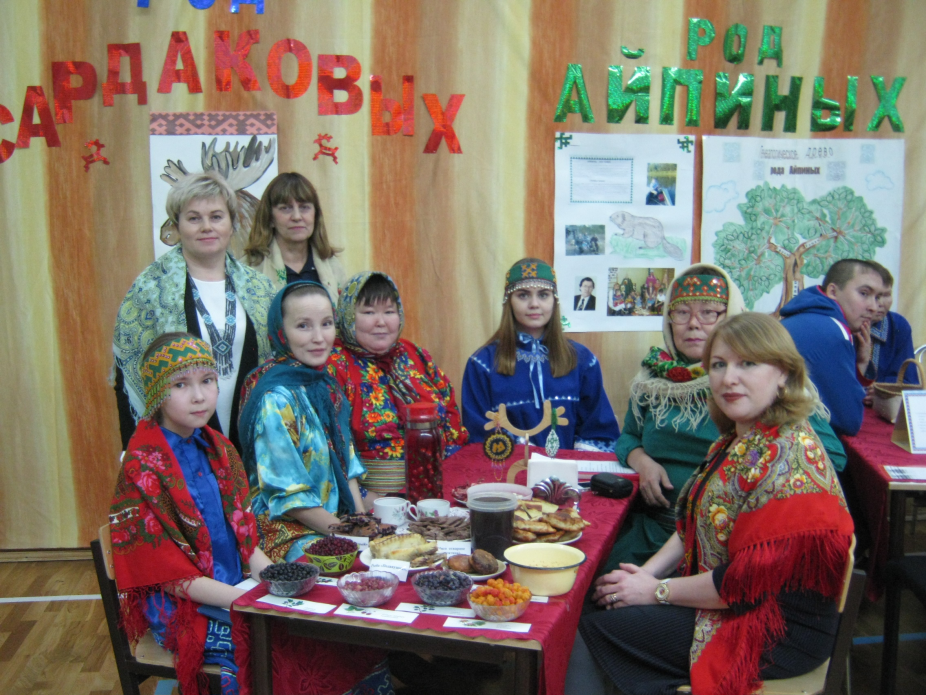 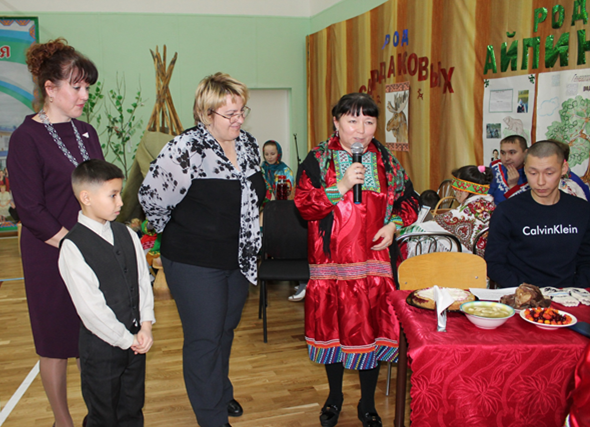 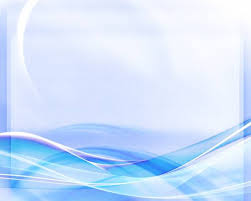 Праздники  «День охотника и оленевода», «Прилет Серой вороны», «День обласа»
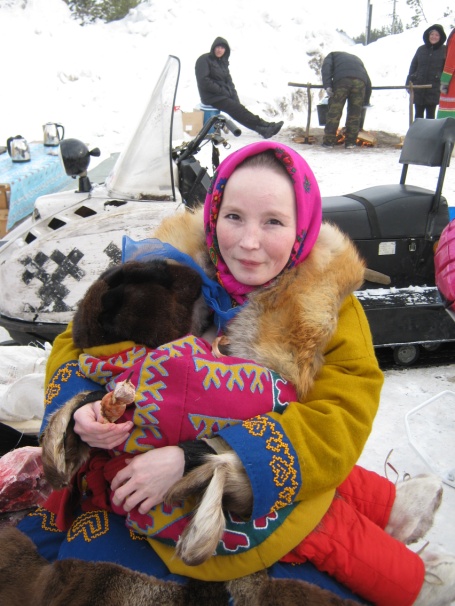 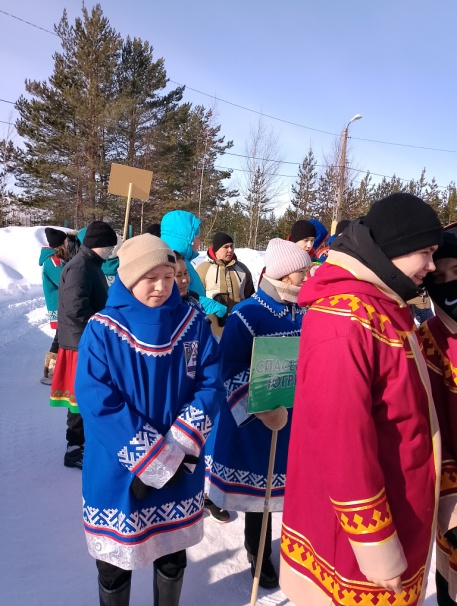 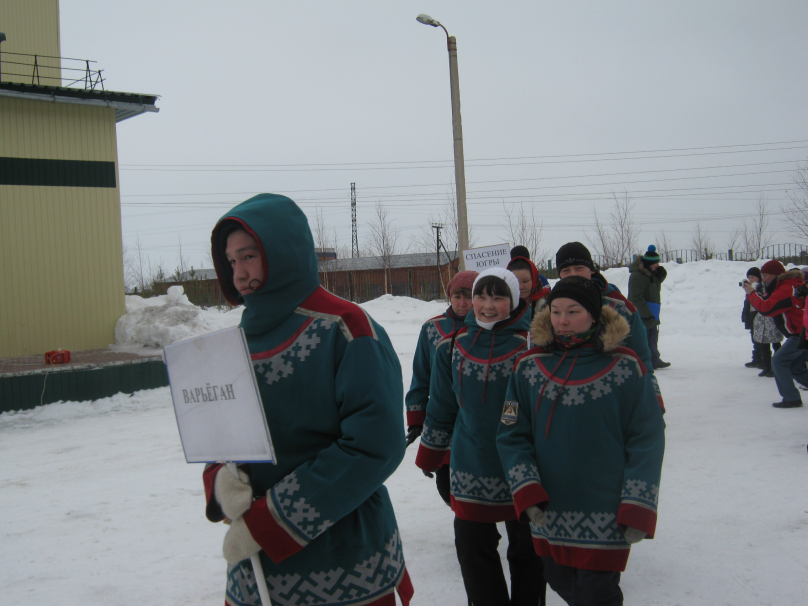 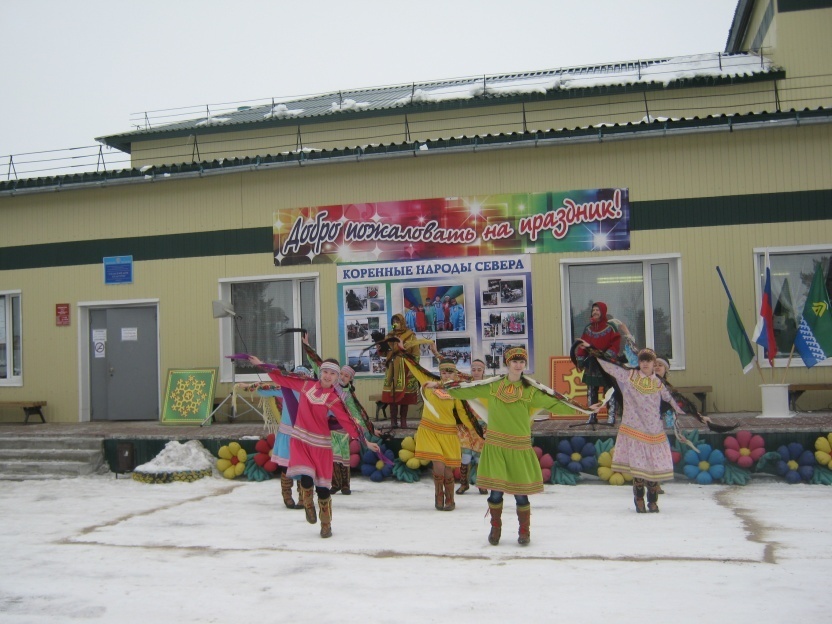 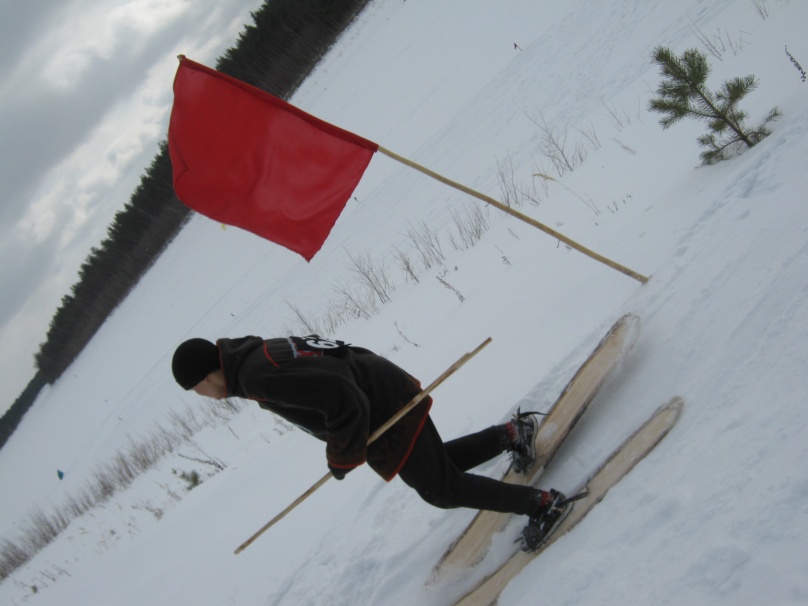 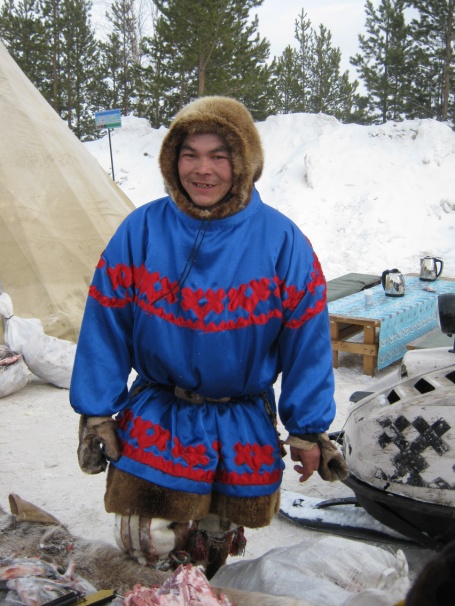 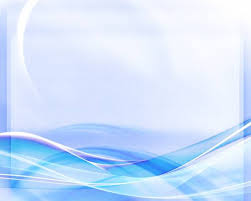 Достижения
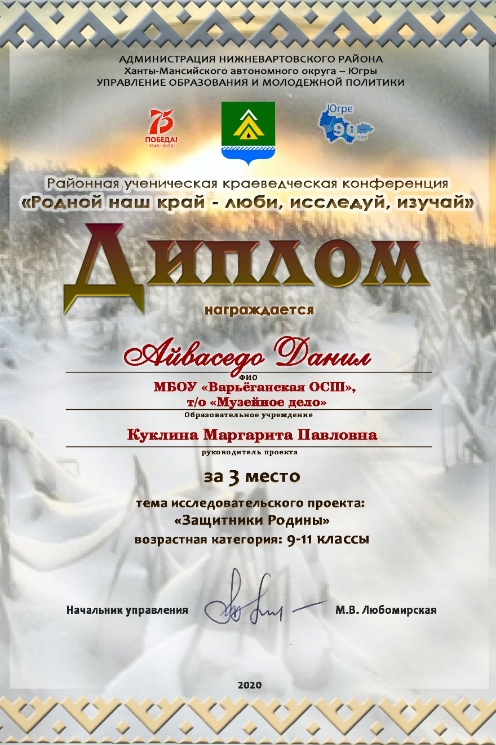 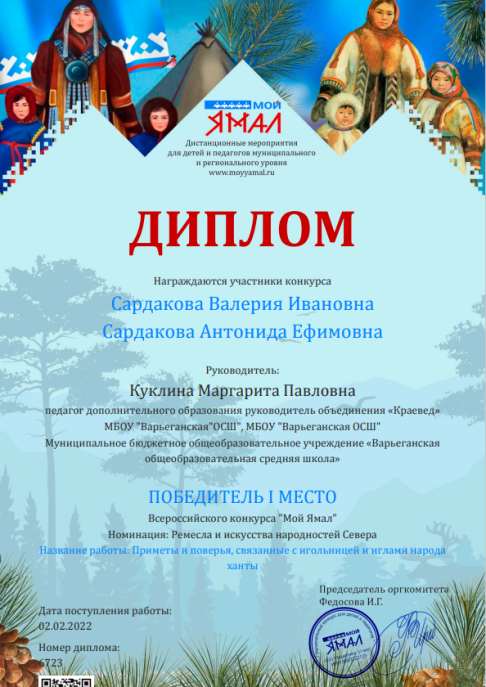 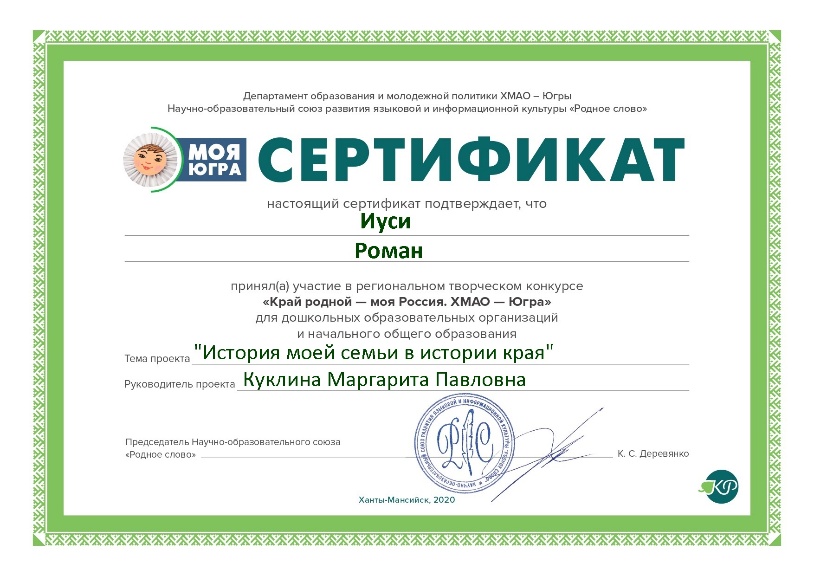 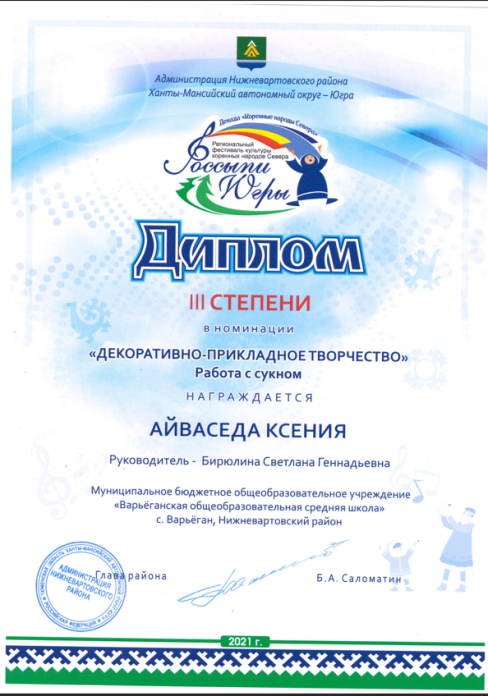 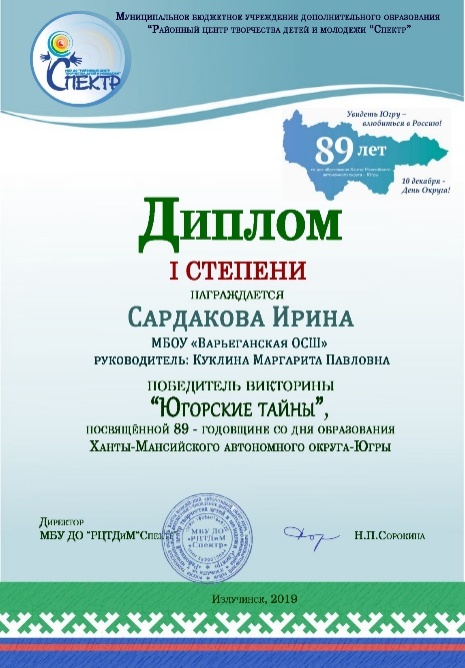 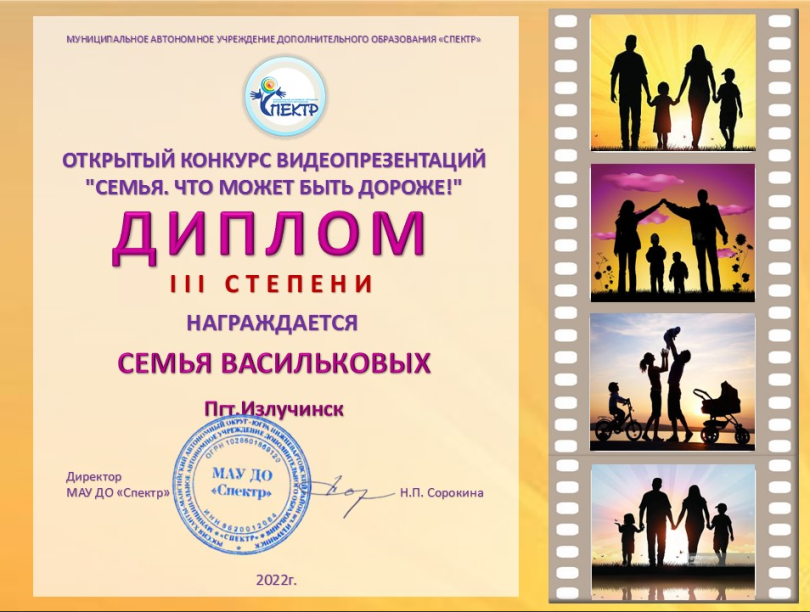 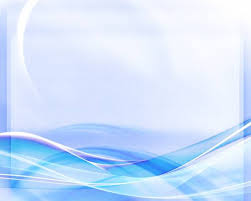 Достижения
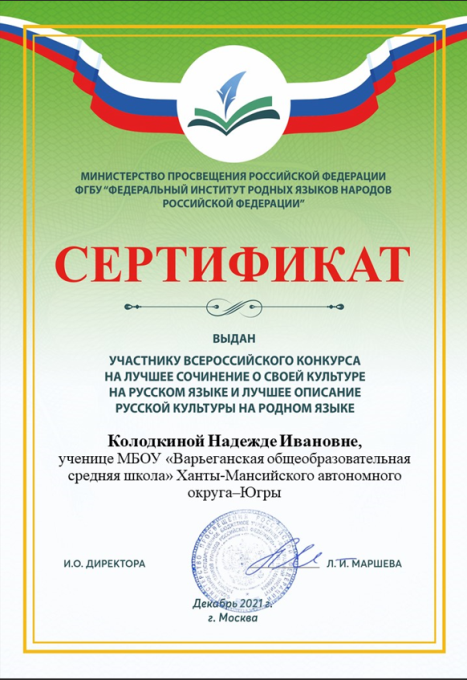 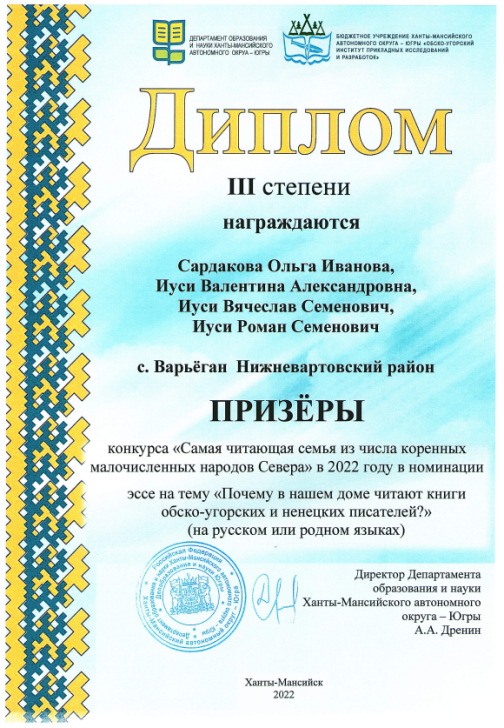 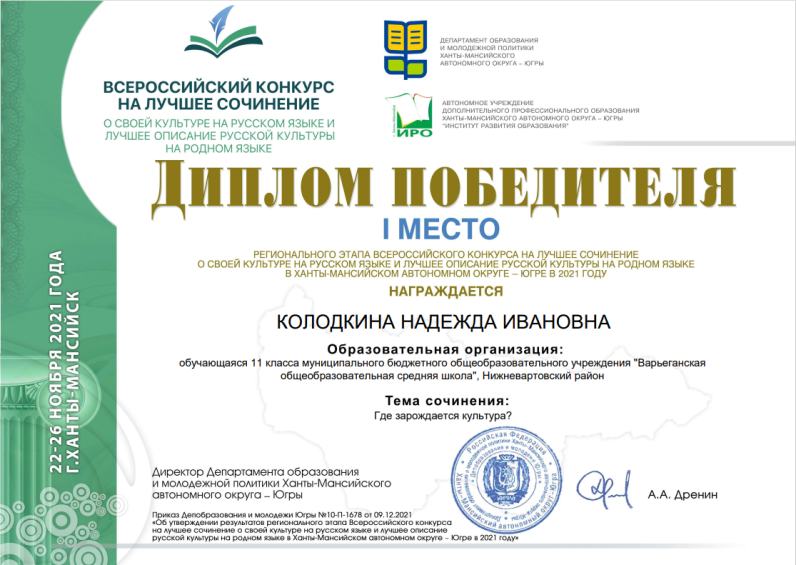 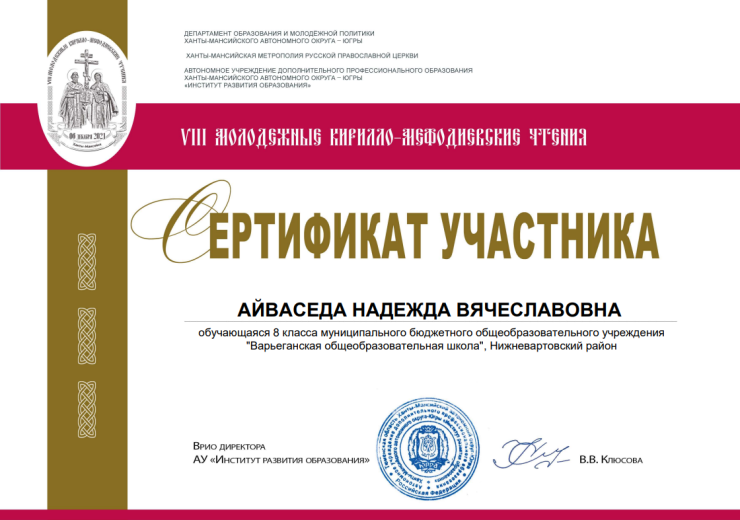 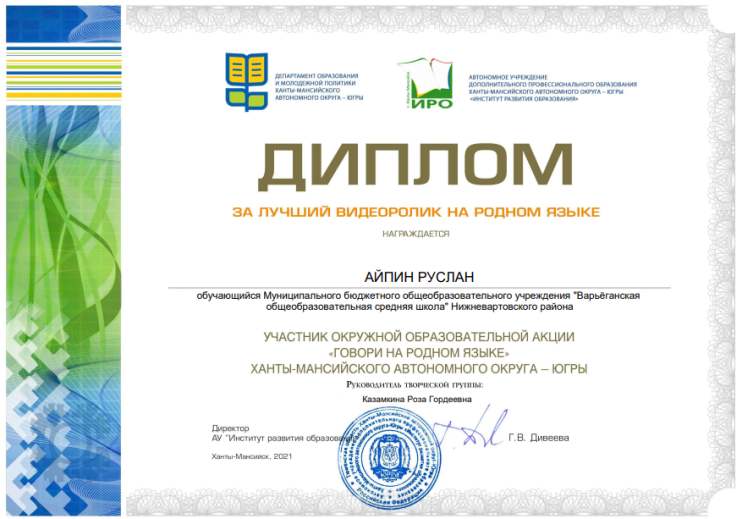 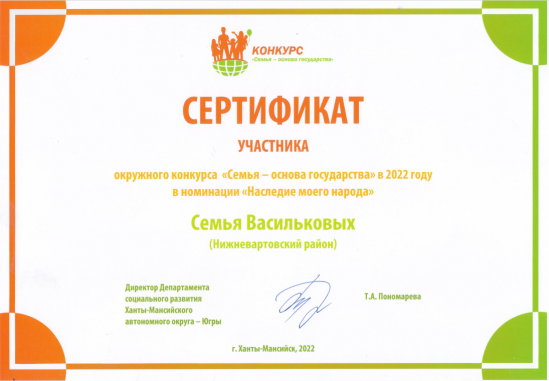 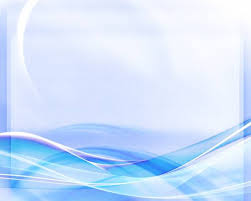 Включение этнокультурной составляющей в учебно-воспитательный процесс школьной жизни способствует формированию этнического самосознания у школьников, социализации учащихся
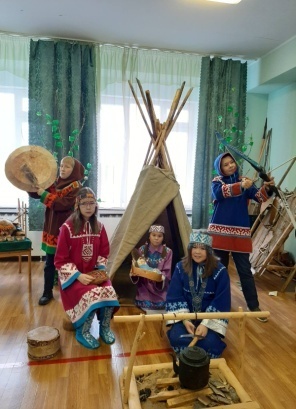 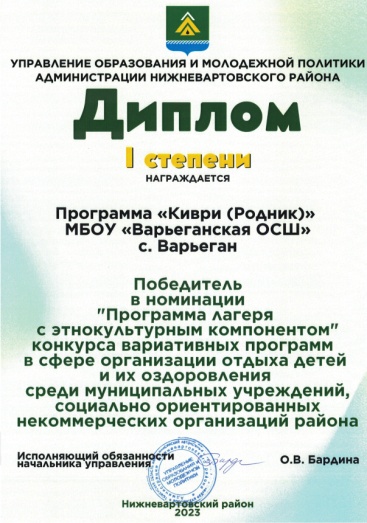 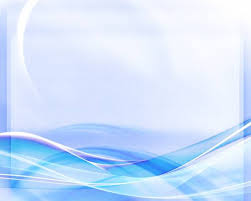 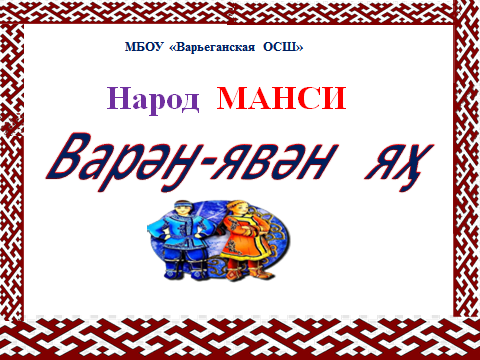 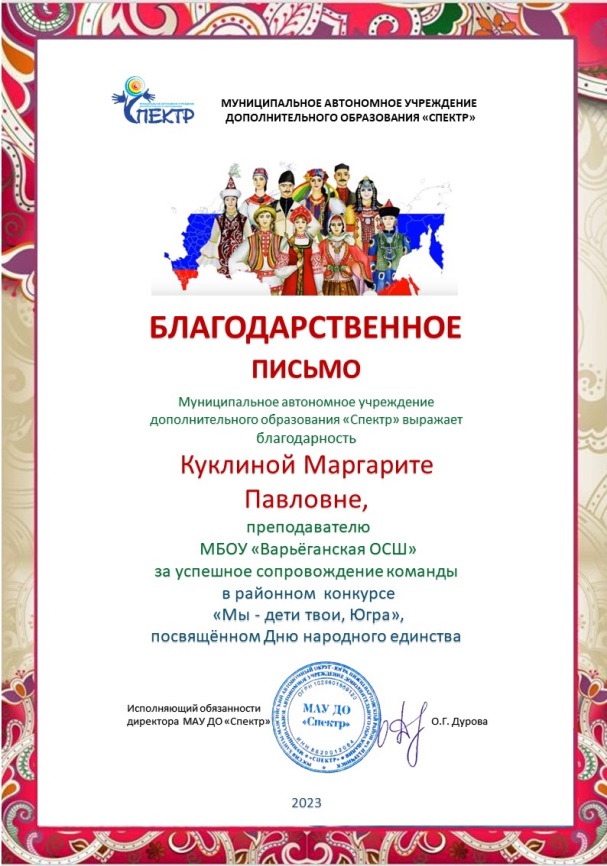 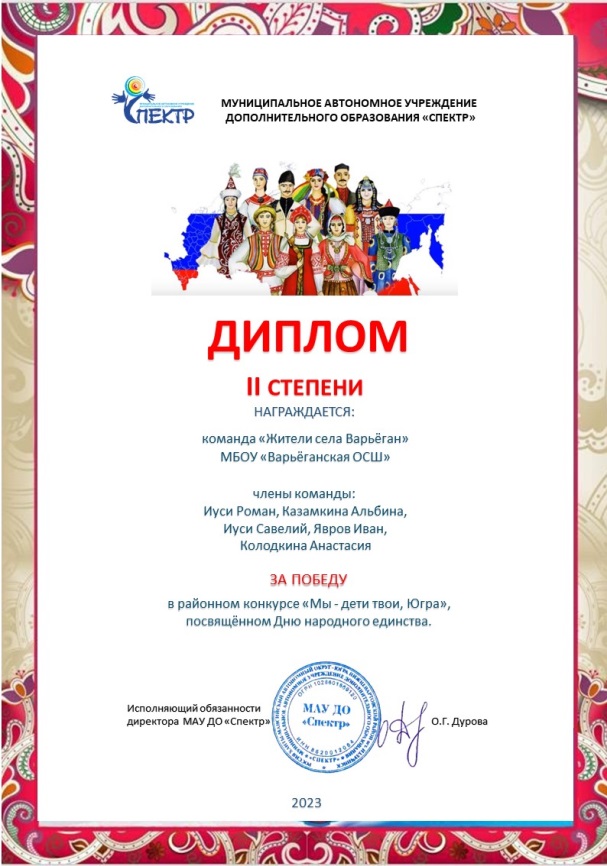 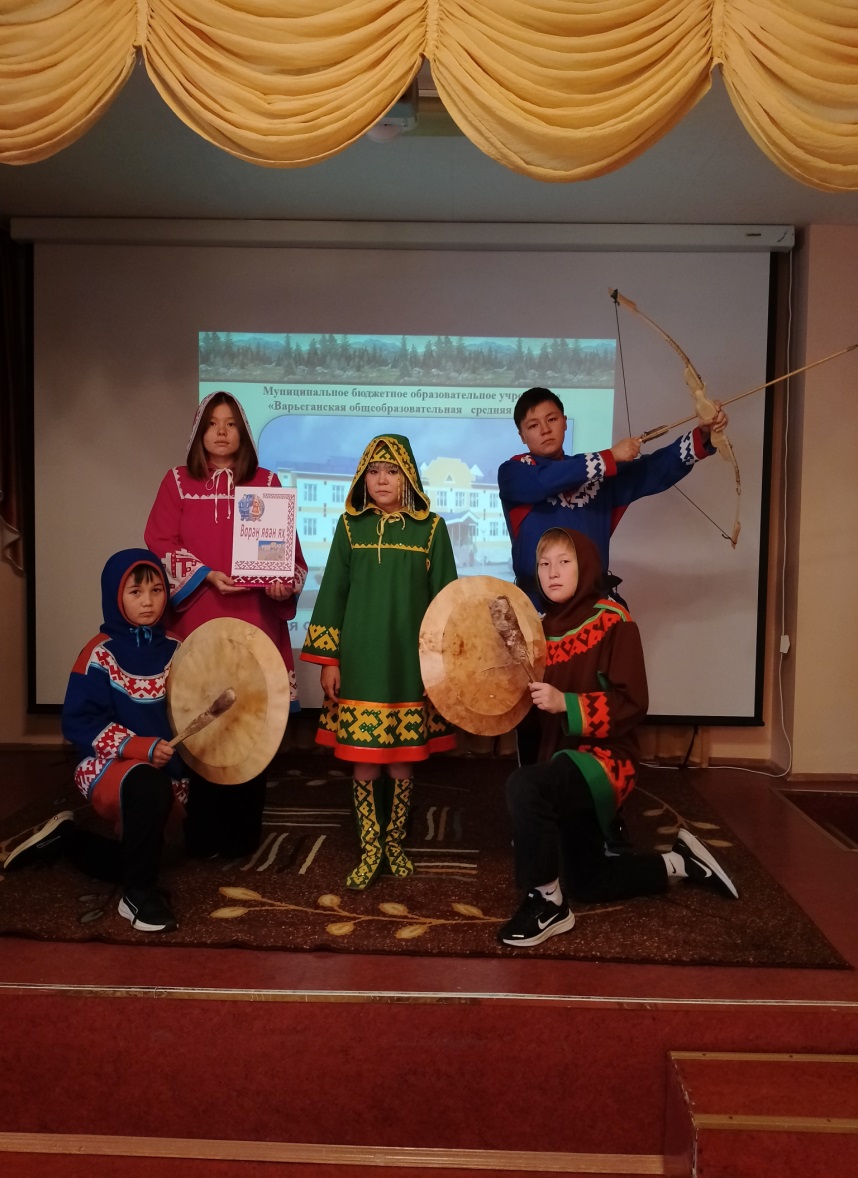 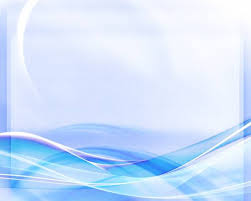 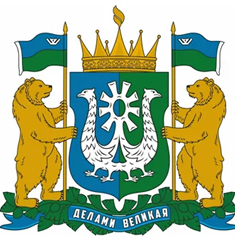 Спасибо за внимание!
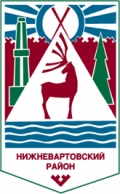